ΕΝΕΡΓΕΙΑ
Αλλαγές στα συστήματα - Διάδοση της ενέργειας
ΜΑΘΗΜΑ 1
[Speaker Notes: 1Χ80

Αλλαγές στα συστήματα - Διάδοση της ενέργειας]
αλλαγή
[Speaker Notes: Ο/Η εκπαιδευτικός παρουσιάζει σε μορφή επίδειξης ένα ρολόι τοίχου με δείκτες, στο οποίο τοποθετεί μια μπαταρία (εναλλακτικά μπορεί να παρουσιάσει ένα ηλεκτρικό κύκλωμα με μοτοράκι και μπαταριοθήκη, στην οποία προσθέτει μια μπαταρία). Αφού λειτουργήσει η συσκευή, προτρέπει τα παιδιά να περιγράψουν τι έχει συμβεί από τη στιγμή που τοποθέτησε τη μπαταρία στο ρολόι. Αναμένεται από τα παιδιά να επισημάνουν ότι οι δείκτες του ρολογιού ξεκινούν να περιστρέφονται. Τα παιδιά πληροφορούνται ότι το ξεκίνημα των δεικτών είναι μια αλλαγή που έχει συμβεί στο ρολόι  (ο όρος αναγράφεται στον πίνακα). Με την εισαγωγή του νέου όρου, τα παιδιά πληροφορούνται ότι στα μαθήματα της ενότητας θα ασχοληθούν με διάφορες αλλαγές που συμβαίνουν γύρω μας και θα προσπαθήσουν να τις εξηγήσουν με επιστημονικό τρόπο.]
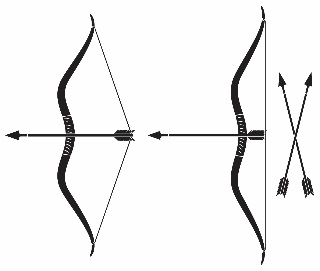 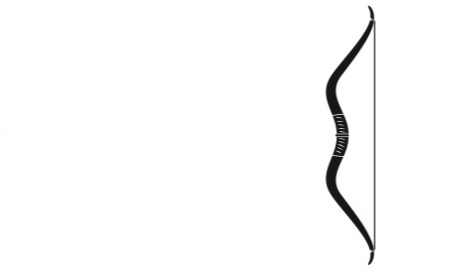 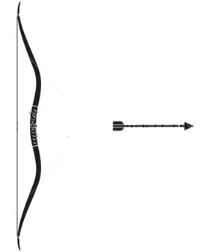 [Speaker Notes: Χρησιμοποιώντας ένα παιδικό ή αυτοσχέδιο τόξο,  εκσφενδονίζει ένα βέλος (αν δεν υπάρχει, μπορεί να χρησιμοποιήσει εναλλακτικά ένα τεντωμένο λαστιχάκι που εκσφενδονίζει ένα κομματάκι χαρτί ή μια σφεντόνα). Αφού παρατηρήσουν τη λειτουργία του, ζητά από τα παιδιά να περιγράψουν τις αλλαγές που συμβαίνουν από τη στιγμή που η τεντωμένη χορδή του τόξου αφήνεται ελεύθερη.  Αναμένεται να  αναφέρουν ότι η χορδή του τόξου αλλάζει σχήμα (επανέρχεται στο φυσικό της σχήμα) και το βέλος ξεκινά να κινείται.]
[Speaker Notes: Αναθέτει σε ένα παιδί να σπρώξει ένα κιβώτιο και ζητά από ην υπόλοιπη τάξη να περιγράψει τις αλλαγές που συμβαίνουν. Αναμένεται να αναφέρουν ότι  το κιβώτιο αρχίζει να κινείται.
 
Σημ. Αν τα παιδιά δυσκολεύονται να εντοπίσουν αλλαγές στις πιο πάνω περιπτώσεις ο εκπαιδευτικός προσπαθεί να τα βοηθήσει ενθαρρύνοντάς τα να εντοπίσουν, αν αλλάζει κάτι στην κινητική κατάσταση, τη θερμοκρασία, την ποσότητα και το σχήμα των διάφορων σωμάτων.]
Με τον όρο σύστημα εννοούμε το σύνολο των αντικειμένων που αλληλεπιδρούν, για να πραγματοποιηθούν  οι διάφορες αλλαγές που παρατηρούνται.
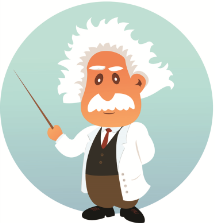 Θερμότητα
Δυνάμεις
Ηλεκτρισμός
ΕΝΕΡΓΕΙΑ
ΙΔΙΟΤΗΤΕΣ
[Speaker Notes: Στη συνέχεια ο/η εκπαιδευτικός προβληματίζει τα παιδιά σχετικά με τους λόγους που προκάλεσαν τις αλλαγές σε κάθε σύστημα, ενθαρρύνοντάς τα να τις εξηγήσουν χρησιμοποιώντας έννοιες, που γνώρισαν σε προηγούμενες ενότητες (ηλεκτρισμός, δυνάμεις, θερμότητα). Αναμένεται να αναφερθούν στον ηλεκτρισμό που κάνει τις συσκευές να λειτουργούν (σύστημα 1), στις δυνάμεις που σπρώχνουν τα διάφορα σώματα (συστήματα 2, 4), και στη θερμότητα που αλλάζει τη θερμοκρασία των αντικειμένων (σύστημα 3). Με αφορμή τις απαντήσεις των παιδιών αναγράφονται στον πίνακα οι όροι θερμότητα, δυνάμεις, ηλεκτρισμός. 
Ο/Η εκπαιδευτικός αναφέρει ότι αυτές οι έννοιες δεν μας βοηθούν να εξηγήσουμε με έναν ομοιόμορφο τρόπο τις αλλαγές που συμβαίνουν στα διάφορα συστήματα και για αυτό τον λόγο στη μελέτη τους θα χρησιμοποιήσουν μια άλλη έννοια. Εισάγεται και αναγράφεται ο όρος ενέργεια (χωρίς να οριστεί). Τονίζεται ότι η ενέργεια χαρακτηρίζει τα διάφορα συστήματα και ότι  έχει κάποιες ιδιότητες, που μας βοηθούν να περιγράφουμε και να εξηγούμε τις διάφορες αλλαγές που συμβαίνουν σε αυτά με ομοιόμορφο τρόπο. 

Για να μπορούμε να ερμηνεύουμε με ενιαίο τρόπο διάφορες αλλαγές που συμβαίνουν σε διάφορα συστήματα, θα χρησιμοποιούμε την έννοια της ενέργειας.
 
Η ενέργεια έχει κάποιες ιδιότητες, που μας βοηθούν να ερμηνεύουμε τις αλλαγές με έναν κοινό τρόπο.  Μια ιδιότητα της ενέργειας είναι ότι:]
Ιδιότητες της ενέργειας
Η ενέργεια:

βρίσκεται αποθηκευμένη σε διάφορα μέρη του συστήματος.
[Speaker Notes: Με βάση την πιο πάνω ιδιότητα της ενέργειας ο/η εκπαιδευτικός ζητά από τα παιδιά να εντοπίσουν τα μέρη του συστήματος μπαταρία-ρολόι, στα οποία η ενέργεια ήταν αποθηκευμένη  πριν και ύστερα από την αλλαγή. Αναμένεται  ότι θα επισημάνουν ότι πριν από την αλλαγή η ενέργεια ήταν αποθηκευμένη στην μπαταρία και ύστερα από την αλλαγή στους κινούμενους δείκτες του ρολογιού. Τα συγκεκριμένα μέρη σημειώνονται από τις ομάδες στα αντίστοιχα ορθογώνια στην Εργασία 2 για το συγκεκριμένο σύστημα. Με τον ίδιο τρόπο συμπληρώνονται οι αντίστοιχες πληροφορίες για τα υπόλοιπα συστήματα:]
2. Για το καθένα από τα συστήματα που μελετήσατε προηγουμένως, γράψτε στα ορθογώνια σε ποια μέρη (αντικείμενα) του συστήματος υπάρχει αποθηκευμένη ενέργεια (πριν και ύστερα από την αλλαγή).
Σύστημα: Μπαταρία – ρολόι
	Πριν από την αλλαγή								Μετά την αλλαγή
Δείκτες του ρολογιού
Μπαταρία
2. Για το καθένα από τα συστήματα που μελετήσατε προηγουμένως, γράψτε στα ορθογώνια σε ποια μέρη (αντικείμενα) του συστήματος υπάρχει αποθηκευμένη ενέργεια (πριν και ύστερα από την αλλαγή).
Σύστημα: Τόξο – βέλος
	Πριν από την αλλαγή								Μετά την αλλαγή
Τεντωμένη χορδή
Βέλος
2. Για το καθένα από τα συστήματα που μελετήσατε προηγουμένως, γράψτε στα ορθογώνια σε ποια μέρη (αντικείμενα) του συστήματος υπάρχει αποθηκευμένη ενέργεια (πριν και ύστερα από την αλλαγή).
Σύστημα: Οινόπνευμα - οξυγόνο - νερό
	Πριν από την αλλαγή								Μετά την αλλαγή
Οινόπνευμα – οξυγόνο
νερό
2. Για το καθένα από τα συστήματα που μελετήσατε προηγουμένως, γράψτε στα ορθογώνια σε ποια μέρη (αντικείμενα) του συστήματος υπάρχει αποθηκευμένη ενέργεια (πριν και ύστερα από την αλλαγή).
Σύστημα: Άνθρωπος - κιβώτιο
	Πριν από την αλλαγή								Μετά την αλλαγή
κιβώτιο
άνθρωπος
Ιδιότητες της ενέργειας
Η ενέργεια:

βρίσκεται αποθηκευμένη σε διάφορα μέρη του συστήματος.
μπορεί να διαδοθεί από ένα μέρος του συστήματος σε άλλο.
[Speaker Notes: Κατά την ανακοίνωση των πιο πάνω αποτελεσμάτων τονίζεται  ότι πριν από την κάθε αλλαγή η ενέργεια ήταν αποθηκευμένη σε κάποια μέρη του συστήματος και μετά την αλλαγή βρίσκεται αποθηκευμένη σε κάποια άλλα. Με αφορμή αυτή τη διαπίστωση, ο/η εκπαιδευτικός εισάγει τη δεύτερη ιδιότητα της ενέργειας, την οποία καταγράφει στον πίνακα.
Με την εισαγωγή και της δεύτερης ιδιότητας της ενέργειας τονίζεται ότι, όταν η ενέργεια διαδίδεται για να αποθηκευτεί από ένα μέρος του συστήματος σε άλλο, συμβαίνουν αλλαγές σε αυτό.]
ΕΡΩΤΗΣΗ 1: Με ποιους τρόπους διαδίδεται η ενέργεια από ένα μέρος του συστήματος σε ένα άλλο;
Διεργασίες διάδοσης θερμότητας:

Ηλεκτρισμός
Θερμότητα
Φως
Ήχος
Μηχανικό έργο
[Speaker Notes: Τα παιδιά μελετούν τις πληροφορίες που περιλαμβάνονται στον πίνακα που συνοδεύει την Ερώτηση 2 (βλ. ΦΥΛΛΟ ΕΡΓΑΣΙΑΣ 1) και ακολουθεί συζήτηση, στην οποία εισάγεται και καταγράφεται στον πίνακα ο όρος διεργασίες διάδοσης ενέργειας και απαριθμούνται οι πιο κάτω διεργασίες:

Ο/Η εκπαιδευτικός τονίζει στα παιδιά ότι οι διεργασίες διάδοσης ενέργειας θα τα βοηθήσουν στα επόμενα μαθήματα να καταγράφουν και να επεξηγούν την πορεία της ενέργειας κατά τη διάρκεια των αλλαγών που συμβαίνουν στα διάφορα συστήματα.]
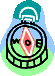 4. Χρησιμοποιώντας τις πρώτες δυο  ιδιότητες της ενέργειας, αλλά και τις γνώσεις για τις διεργασίες διάδοσης ενέργειας, προσπαθήστε να εξηγήσετε,  γιατί παρατηρήθηκαν οι αλλαγές στα  συστήματα που μελετήσατε.
Η ενέργεια αρχικά ήταν αποθηκευμένη ________________________, διαδόθηκε μέσω _______________________________ και αποθηκέυτηκε _____________________________, το οποίο ____________________________.
Νιώθω πολύ μπερδεμένος!!! Στη συγκεκριμένη ενότητα μελετούμε πολλά συστήματα τα οποία, φαίνεται ότι δεν έχουν τίποτα κοινό μεταξύ τους. Μελετήσαμε συστήματα που σχετίζονται με τον Ηλεκτρισμό, τη Θερμότητα, τις Δυνάμεις κ.ά.  Πώς συνδέονται αυτά μεταξύ τους; Τι κοινό έχουν ένα δοχείο με νερό που ζεσταίνεται, ένα ελατήριο που σπρώχνει άλλο σώμα ή ένα ηλεκτρικό κύκλωμα;
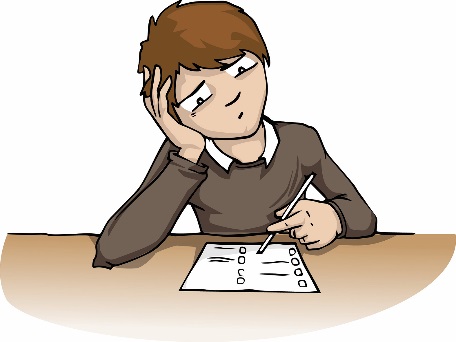 [Speaker Notes: Με αφορμή την προηγούμενη δραστηριότητα, ο/η εκπαιδευτικός αναφέρει στα παιδιά ότι στις εργασίες που προηγήθηκαν μελέτησαν συστήματα από διαφορετικές ενότητες, όπως είναι οι Δυνάμεις, η Θερμότητα, ο Ηλεκτρισμός, κτλ. και τα προβληματίζει σχετικά με τον κοινό τρόπο που χρησιμοποιήθηκε για να ερμηνευτούν οι αλλαγές που συνέβησαν σε αυτά. Αφού συζητήσουν ομαδικά αυτό τον προβληματισμό, συμπληρώνουν την Εργασία 5  του ΦΥΛΛΟΥ ΕΡΓΑΣΙΑΣ 1.

Αναμένεται από τα παιδιά να αναφέρουν ότι σε όλα τα συστήματα συμβαίνουν αλλαγές λόγω της διάδοσης ενέργειας από κάποια μέρη του συστήματος σε κάποια. Κατά τις ανακοινώσεις των ομάδων τονίζεται ο ενοποιητικός χαρακτήρας της ενέργειας, ότι δηλ. η ενέργεια μας δίνει τη δυνατότητα να μελετούμε και να ερμηνεύουμε αλλαγές που συμβαίνουν σε διαφορετικά συστήματα.]
Ιδιότητες της ενέργειας
Η ενέργεια:

βρίσκεται αποθηκευμένη σε διάφορα μέρη του συστήματος.
μπορεί να διαδοθεί από ένα μέρος του συστήματος σε άλλο.
να εξηγούμε τις αλλαγές που συμβαίνουν σε διάφορα συστήματα
[Speaker Notes: Ο/Η εκπαιδευτικός επαναφέρει τις δυο ιδιότητες της ενέργειας με τις οποίες ασχολήθηκαν προηγουμένως και ζητά από τα παιδιά να επαναλάβουν τη χρησιμότητά τους και να αναφέρουν σε τι μας βοηθούν. Αναμένεται να ανακαλέσουν ότι οι δυο συγκεκριμένες ιδιότητες μας βοηθούν να ερμηνεύουμε τις αλλαγές που συμβαίνουν σε διάφορα συστήματα.]
Βρίσκεται αποθηκευμένη σε διάφορα μέρη του συστήματος
Να εξηγούμε τις αλλαγές που συμβαίνουν σε διάφορα συστήματα
Μπορεί να διαδοθεί από ένα μέρος του συστήματος σε άλλο
[Speaker Notes: Για σκοπούς εύκολης αναφοράς και επαναφοράς, ο/η εκπαιδευτικός παρακινεί τα παιδιά να καταγράφουν την κάθε ιδιότητα που μελετούν στον  Πίνακα Ιδιοτήτων Ενέργειας (βλ. υποστηριχτικό υλικό), στον οποίο συμπληρώνουν και τη χρησιμότητά της. Για παράδειγμα, για τις δύο πρώτες ιδιότητες αναμένεται να αναφέρουν ότι μας βοηθούν να εξηγήσουμε τις αλλαγές που συμβαίνουν στα διάφορα συστήματα. 
 
Με αφορμή το γεγονός ότι στον πίνακα υπάρχουν και άλλες σειρές ο/η εκπαιδευτικός αναφέρει στα παιδιά ότι καθώς μελετούν διάφορα συστήματα χρησιμοποιώντας την έννοια της ενέργειας θα της προσθέτουν, νέες ιδιότητες για να μπορούν να την χρησιμοποιήσουν στην περιγραφή όσο το δυνατό περισσότερων αλλαγών με μεγαλύτερη ακρίβεια.]